ČESKÝ JAZYKKROUŽEK
PODMĚT
ZÁKLADNÍ VĚTNÉ ČLENY
Každý projev se skládá z vět.
Každá věta má obvykle podmět a přísudek – základní větné členy.
Spolu tvoří základní skladební dvojici.
Ostatní větné členy jsou rozvíjející.
PODMĚT
Na podmět se ptáme Kdo? Co? – Je v 1. pádě.
Nejčastěji je vyjádřen podstatným jménem. (Vlak přijel.)
Může být vyjádřen i jinými slovními druhy, např:
Přídavným jménem – Raněný se dobelhal k lékaři.
Zájmenem – On to nebyl.
Číslovkou – Miliony přežily.
Slovesem – Létat je krásné.
Příslovcem - Levně je heslem našeho podniku.
Předložku – Nad je předložka.
Spojkou - To tvé věčné ale mě unavuje.
Částicí – Ne je mé poslední slovo.
Citoslovcem – Z křoví znělo píp.
PODMĚT HOLÝ A ROZVITÝ
Podmět holý není rozvinutý žádným jiným větným členem. 
    Kocour snědl všechny granule.
Podmět rozvitý je rozvinutý jiným větným členem. 
    Náš kocour snědl všechny granule.
PODMĚT VYJÁDŘENÝ A NEVYJÁDŘENÝ
Vyjádřený je takový, který je ve větě přítomen.
      
     Lenka nakreslila obraz.
Nevyjádřený podmět sice není ve větě fyzicky přítomen, ale my si ho můžeme domyslet z kontextu předchozích vět, ze situace nebo může být zřejmý z tvaru slovesa.
     
    Pověsila ho na zeď. (Lenka – víme z předchozí věty.) Koupil jsem si ho. (já –     	tvar slovesa)
PODMĚT VŠEOBECNÝ
Nevyjádřený podmět, kterým myslíme někoho všeobecně (někdo, lidé, oni).
     Psali o tom v novinách. (oni – obecně)
V kterých větách je podmět nevyjádřený a v kterých všeobecný?
1. U pramene léčivé vody vystavěli kapličku. 2. Na ulici jsem se stal středem pozornosti. 3. Měla na sobě světle modré šaty. 4. Vyhlíželi jsme netrpělivě autobus. 5. Raněného uložili na pohovku v kuchyni. 6. Na mistrovství světa ji přivítali jako královnu. 7. Na pouti prodávají růžovou vatu. 8. Dověděl jsem se to až v úterý. 9. Půjdete s námi? 10. Neměli jsme tentokrát štěstí. 11. Ve stáncích prodávají upomínkové předměty. 12. Mívají tu výbornou zmrzlinu. 13. Nemám zavolat pomoc? 14. Při otravě plynem zavádíme umělé dýchání. 15. Nechval dne před večerem.
PODMĚT NĚKOLIKANÁSOBNÝ
Takový podmět, který je vyjádřen několika stejnými slovními druhy:
Terka a Ema se nemohou dočkat přijímacích zkoušek na gymnázium.
Členy několikanásobného podmětu bývají odděleny čárkami nebo spojkami. Při vyznačování takového podmětu podtrháváme jen jeho členy, nikoliv spojky.
CVIČENÍ
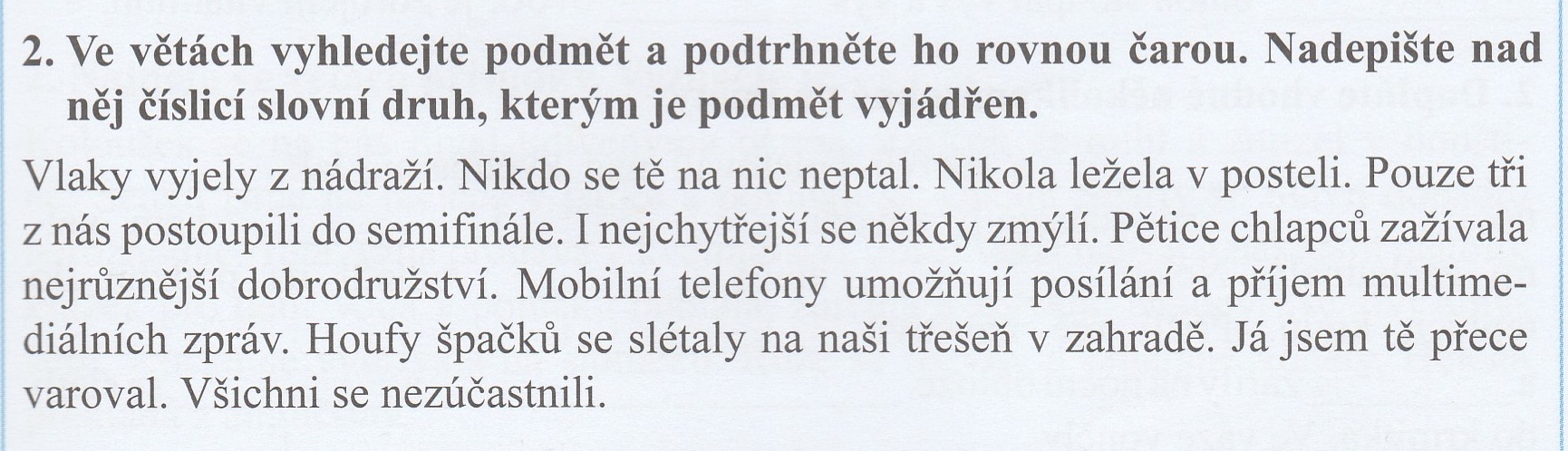 CVIČENÍ
Vyhledej v následujících větách nevyjádřený podmět: 
1. Ještě si to musím rozmyslet. 2. Že už konečně jdeš. 3. Celou válku chodil pěšky do práce přes půl Prahy. 4. Stál opřen o vrata s krásným kováním. 5. Šel po paměti. 6. Nejsem takové práci zvyklá. 7. Buďte vždy upřímní a čestní. 8. Doufám, že sis to nerozmyslel. 9. Brzy ráno jsme si vyšli na houby. 10. Jel jsem za ním až do cíle etapy. 11. Do Brna jsme přijeli k ránu. 12. Už jsi u nás dlouho nebyl. 13. Se zájmem jsme vyslechli nejnovější zprávy. 14. Obléká se vždy velice vkusně. 15. Chodili jsme po tom cizím městě sem a tam.